facebook
Wall
Photos
Name
Logout
Antiga Maaiam
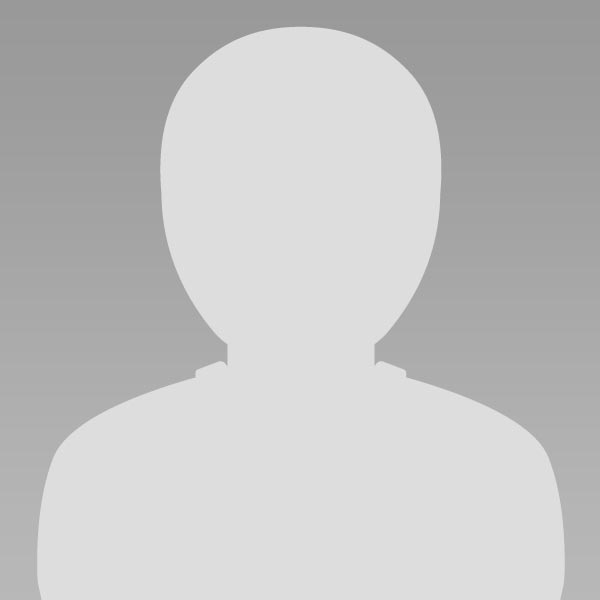 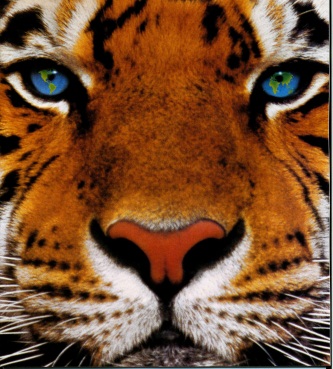 Wall
Info
Photos
Information
Current City: Asia       	
Hometown: Thailand      	
Sex: Female                	
Birthday: 20 July 2000          	
Relationship Status: Married to Lawrence Cody Atkins
Employer:  None			
Education: College graduated.	
Religion: None		
Political Views: Democratic 	
People Who Inspire: My mom	
Favorite Quotations: Do more of what makes you happy	
Favorite Books: Star girl	 
Activities:	Doing Hair, Cosmetologist
Wall
Info
Photos
Friends
Contact Information
Address:  1324 Timblrwood Blvd Charlottesville VA 22325
facebook
Wall
Photos
Name
Logout
Antiga Maaiam
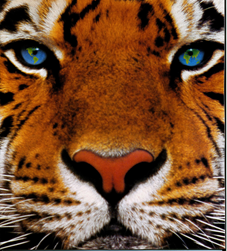 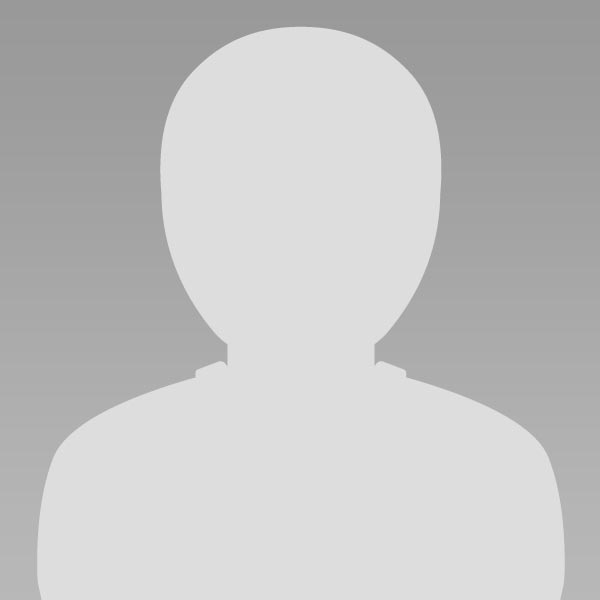 Wall
Info
Photos
Update status
Share
I love myself!
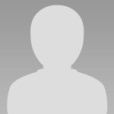 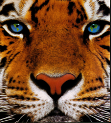 Wall
Antiga Maaiam I love the cold
Nov 20, 2013 Like · Comment · See Friendship
Info
Photos
Friends
Antiga Maaiam going hunting with my family
Nov 19, 2013 Like · Comment · See Friendship
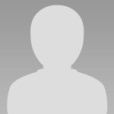 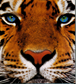 Friends
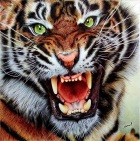 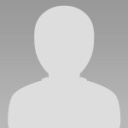 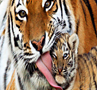 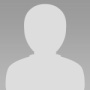 Ashley Brelynn Parker awww mann should of invite me bro!
Lawrence Cody Atkins
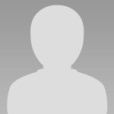 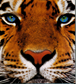 Antiga Maaiam LOVING the weather
Nov 18, 2013 Like · Comment · See Friendship
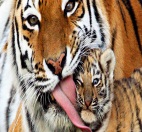 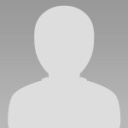 Ashley Brelynn Parker
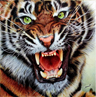 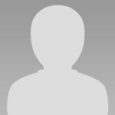 Lawrence Cody Atkins Wish I could come cuddle with you
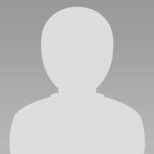 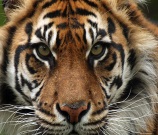 Diana Eliya
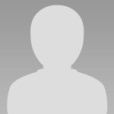 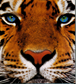 Antiga Maaiam So ready for the cold
Nov 17, 2013 Like · Comment · See Friendship
facebook
Wall
Photos
Name
Logout
Antiga Maaiam
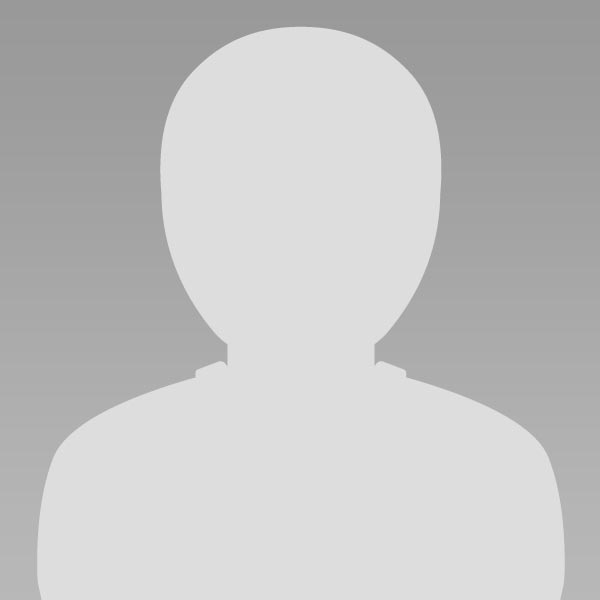 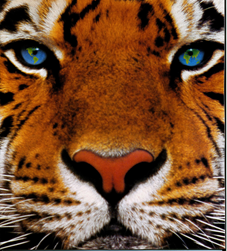 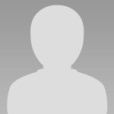 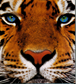 Antiga Maaiam Loving the life
January 1 2011 Like · Comment · See Friendship
Friends
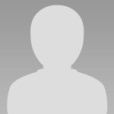 Antiga Maaiam I love my husband
January 29 2011 Like · Comment · See Friendship
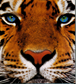 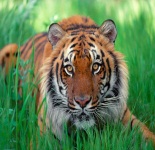 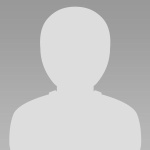 Elliot Nicolas Miller
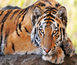 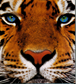 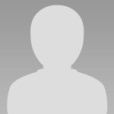 Antiga Maaiam SOFTTTTT
January 22 2010 Like · Comment · See Friendship
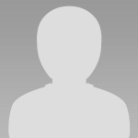 Melanie Lucy Smith
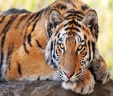 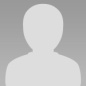 Melanie Lucy Smith what’s soft?
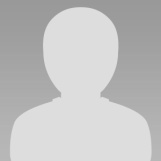 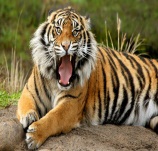 Ian Liam Michael
Elliot Nicolas Miller SOFT?
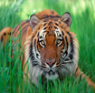 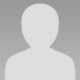 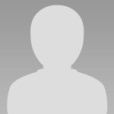 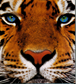 Antiga Maaiam LOVING IT
Month day, yearLike · Comment · See Friendship
facebook
Wall
Photos
Name
Logout
Antiga Maaiam
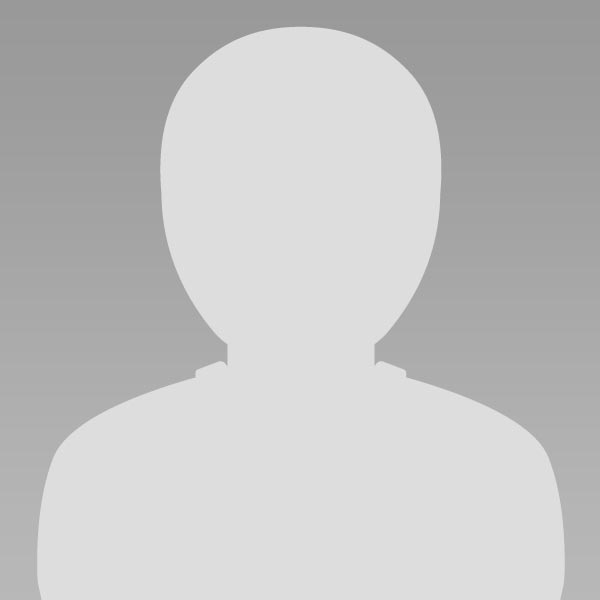 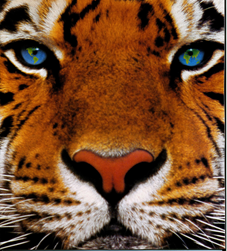 Antiga Maaiam  I hate doing this
September 1 2011 Like · Comment · See Friendship
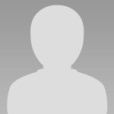 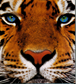 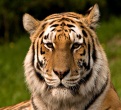 Friends
Lola Crystal same here
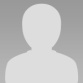 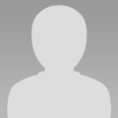 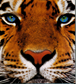 Antiga Maaiam LIVE LIFE
September 2 2011 Like · Comment · See Friendship
Antiga Maaiam This video is boring
Fenbuary 10 2011 Like · Comment · See Friendship
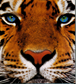 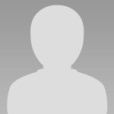 Lola Crystal same here
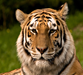 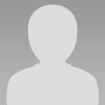 facebook
Wall
Photos
Antiga Maaiam
Logout
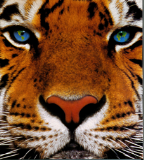 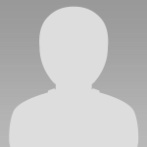 Antiga Maaiam
Wall
Info
Photos
Photos of Antiga Maaiam  6 Photos
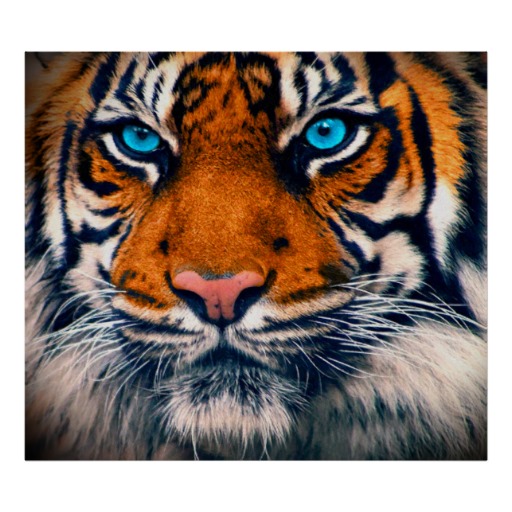 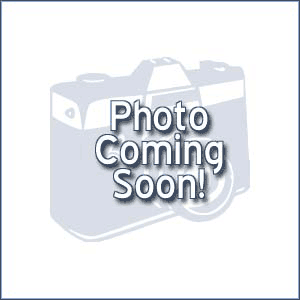 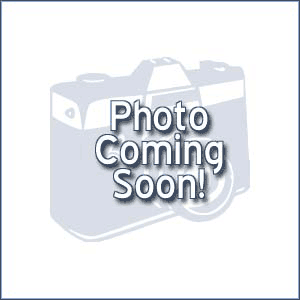 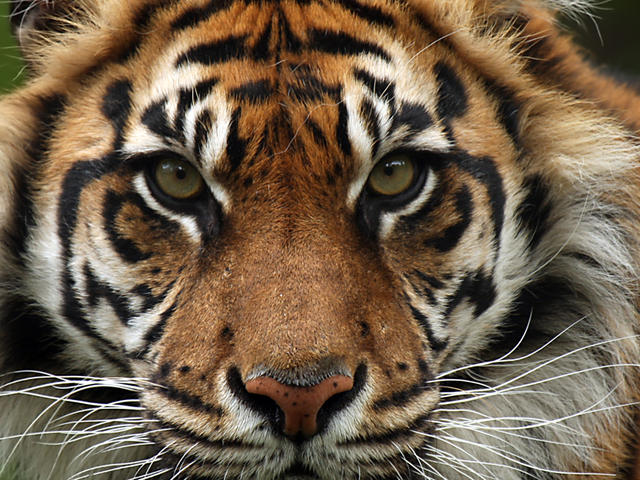 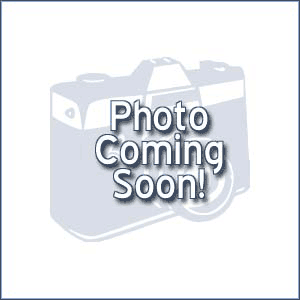 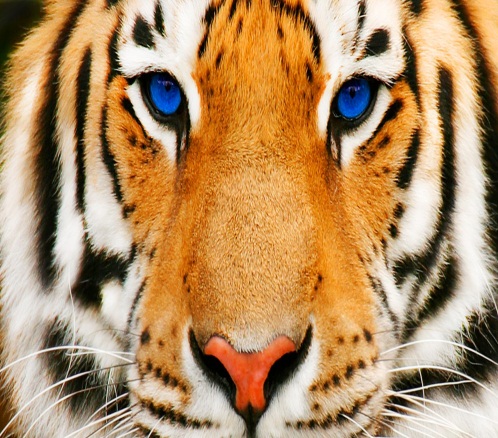 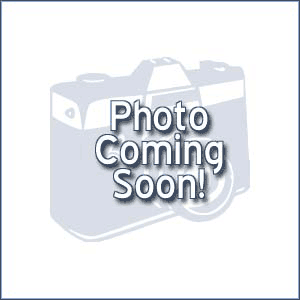 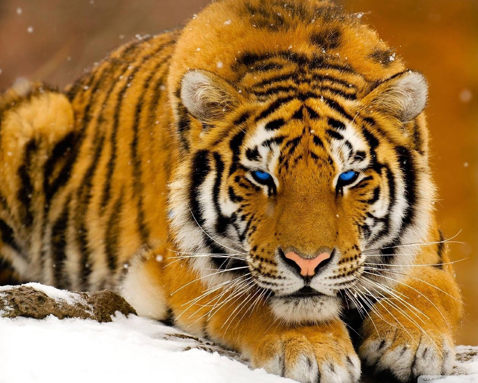 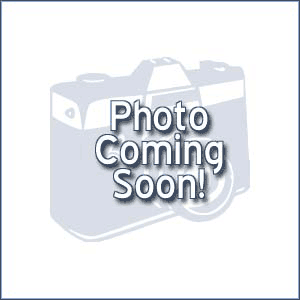 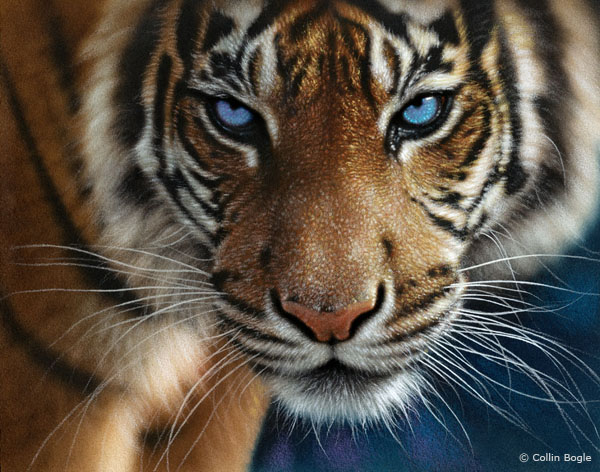 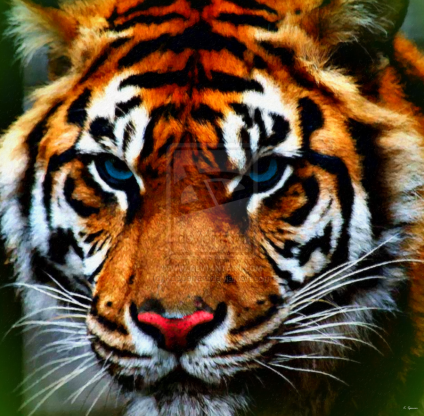 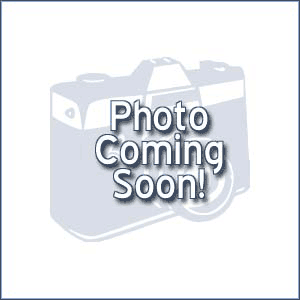